SCDOT Highway Safety Program
D. Brett Harrelson, PE
State Safety Engineer
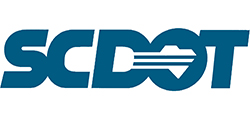 Traffic Fatalities in SC
[Speaker Notes: 56% of all 2013 fatalities were not wearing seatbelts
Nearly 50% of all fatalities involve vehicles leaving roadway
40% of all fatal crashes on interstate involve a vehicle striking a tree
41% of all fatal crashes were alcohol related
37% of fatal crashes were speed related]
National Safety Rankings (2015)
South Carolina
Fatality Rate
Total Fatality Rate – 1st  (1.65) 
53% above national rate (39% above SE rate)
NC – 1.19
GA – 1.04
Fatalities needed to reduce to meet national rate = 398
Urban Fatality Rate – 1st (1.55)
90% above national rate
58% above SE rate
Road Departure Fatality Rate – 3rd  (MT, WY)  
22% above national rate
MS – 1.59
TN – 1.33
FL – 1.24
3
[Speaker Notes: State the Problem
How Do We Compare to the Nation
How do we compare to neighboring/similar states]
Highway Safety Improvement Program (HSIP)
To achieve a significant reduction in traffic fatalities and serious injuries on public roads
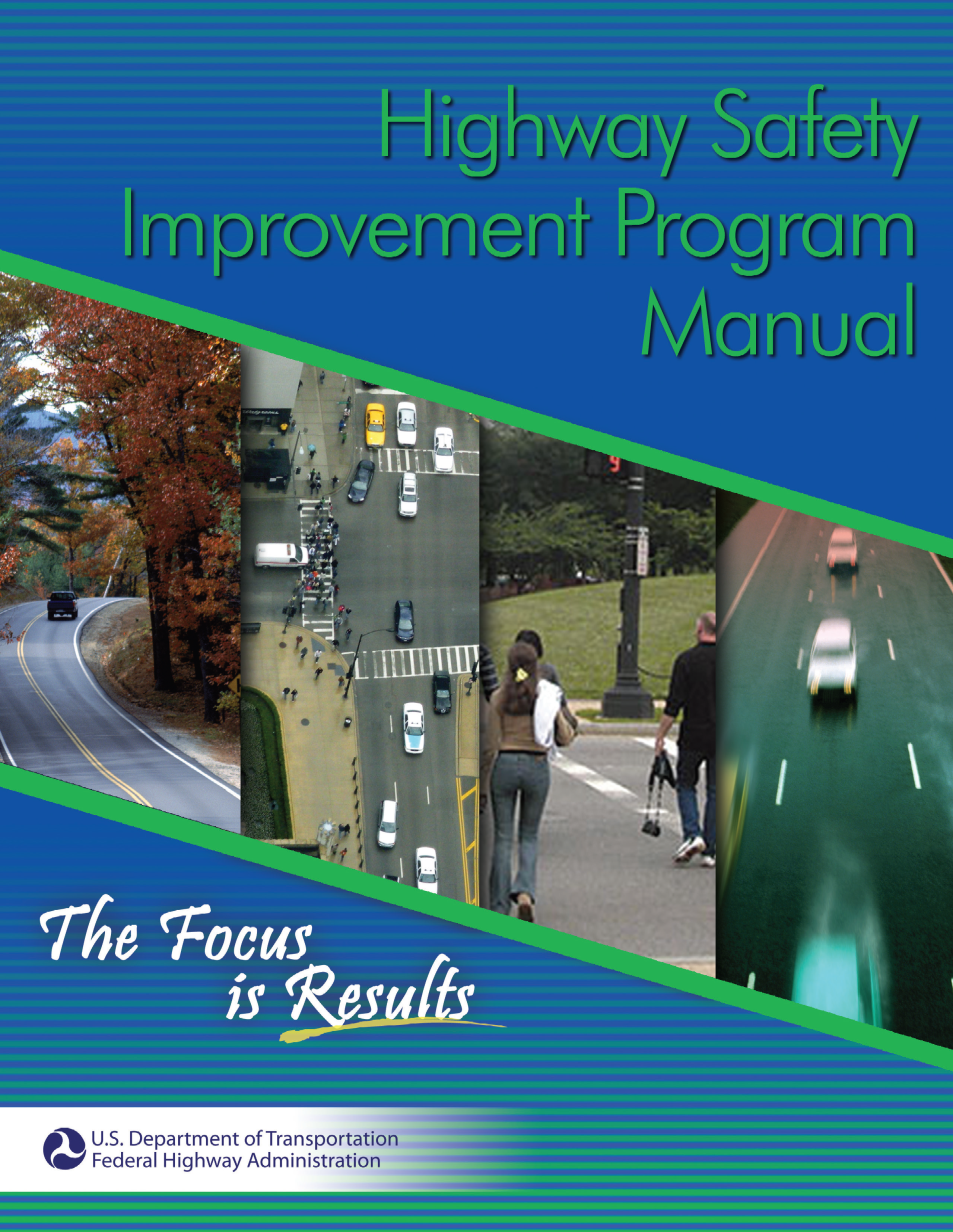 HSIP 4-step Process
HSIP - Program Evaluation
GPATS Safety Data Overview
GPATS Study Area
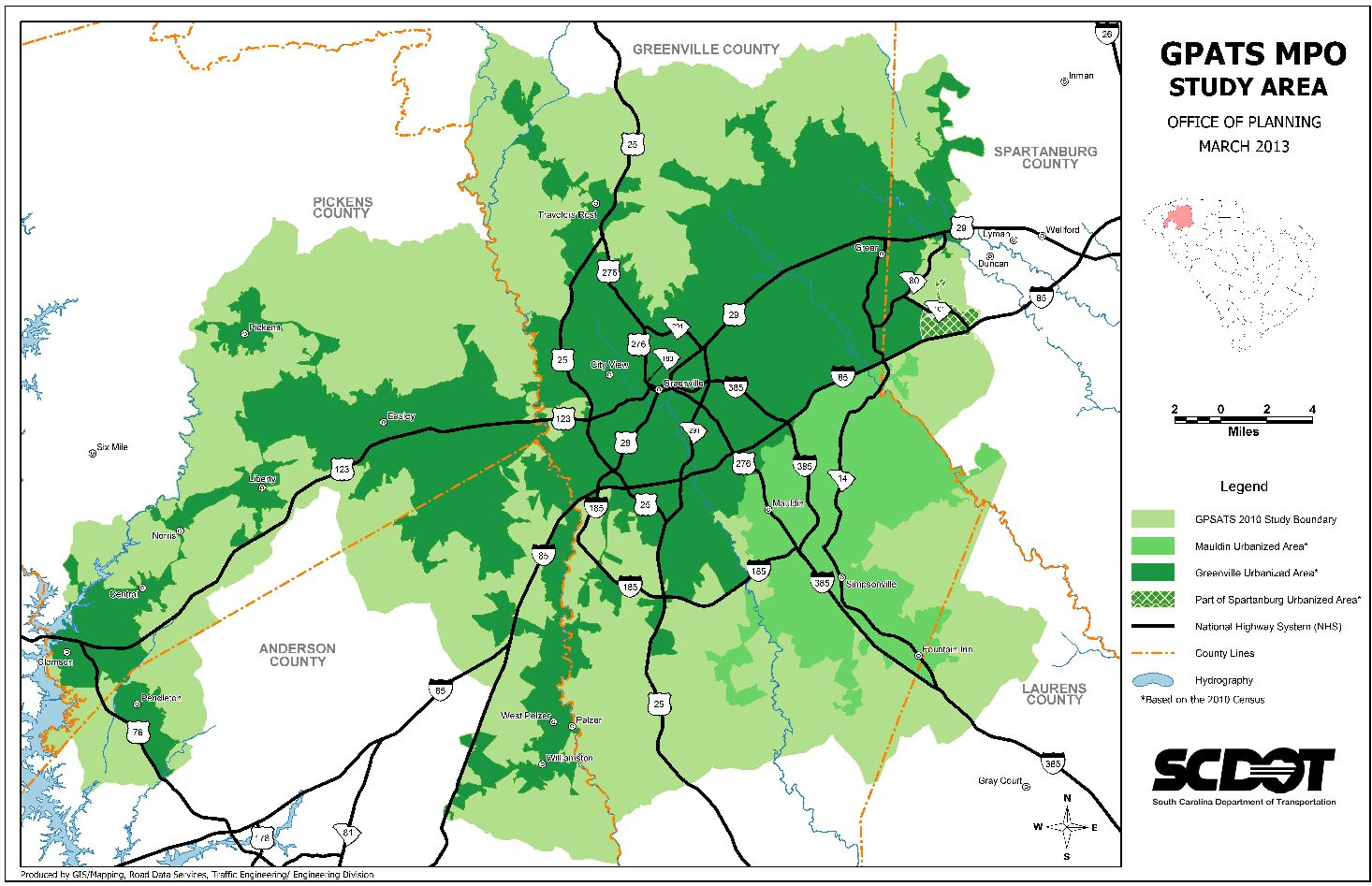 8
SHSP Emphasis Areas(most common factors)
Crash Dates: 2011 - 2015
9
SHSP Emphasis Areas(most common factors)
Crash Dates: 2011 - 2015
10
SHSP Emphasis Areas(Engineering Areas)
Total Number of Fatal & SI Crashes: 1687
Crash Dates: 2011 - 2015
11
GPATS Fatal & SI Analysis
2% of Mileage
56% of Mileage
31% of Mileage
11% of Mileage
Total Number of Fatal & SI Crashes: 1679
Total Mileage: 4429 Miles
12
Crash Date Range: 2011-2015
GPATS Fatal & SI Analysis
26% of Mileage
74% of Mileage
MPOs Statewide: 22% Rural, 78% Urban
Total Number of Fatal & SI Crashes: 1679
13
Crash Date Range: 2011-2015
Eng. Related Priority Areas
*Each crash was assigned to one category in a hierarchical method starting with Road Departure going clockwise. (I.E. intersections contain pedestrian crashes at an intersection)
Total Number of Fatal & SI Crashes: 1679
14
Crash Date Range: 2011-2015
[Speaker Notes: Unique numbers, FLIP VRU-> Int -> RD CHECK MOTORCYCLE TO STATE MPO]
Road Departure  Analysis
15
Road Departure
“It is the height of cynicism to contend that the drivers should never have left the roadway or that many of them must have been drunk, or that somehow the driver was at fault. Why or how he left the road is not the issue. 
Whether he left because he was drunk, or stealing a kiss, or because he suffered a bee sting, dozed, had a blowout, was sideswiped, or forced off the road is irrelevant to roadbuilders.”
Road Departure
“What is relevant is that those who are responsible for road construction recognize that the roadside is as vital to the safe operation of a vehicle as the pavement itself, and that the duty to make that roadside safe is a very real one”

Rep. John Blatnik (D-MN)
Road Departure Analysis
Total Number of Fatal & SI Crashes: 695
18
Crash Date Range: 2011-2015
RD Fixed Object Analysis
Other Includes:
Guardrail
Culverts
Fence
Signs
Bridge Structures
Total Number of Fatal & SI Crashes: 527
19
Crash Date Range: 2011-2015
[Speaker Notes: Used Tree involved column]
Road Departure Analysis
2% of Mileage
56% of Mileage
11% of Mileage
31% of Mileage
Total Number of Fatal & SI Crashes: 695
20
Crash Date Range: 2011-2015
Road Departure Analysis
Total Number of Fatal & SI Crashes: 695
21
Crash Date Range: 2011-2015
[Speaker Notes: Check 28% subset again recreate slide 21:
49 interstate
106 primary (71 US)   17 tree 15 curb 12 miscoded nothing really stands out look again into the 
38 secondary]
Road Departure Analysis
Total Number of Fatal & SI Crashes: 309
22
Crash Date Range: 2011-2015
[Speaker Notes: Check 28% subset again recreate slide 21:
49 interstate
106 primary (71 US)   17 tree 15 curb 12 miscoded nothing really stands out look again into the 
38 secondary]
Road Departure Analysis
Other Includes:
Guardrail
Mailboxes
Culverts
Fence
Signs
Bridge Structures
Total Number of Fatal & SI Crashes: 309
23
Crash Date Range: 2011-2015
[Speaker Notes: Check 28% subset again recreate slide 21:
49 interstate
106 primary (71 US)   17 tree 15 curb 12 miscoded nothing really stands out look again into the 
38 secondary]
Road Departure Corridor Analysis
4%
Total Number of Fatal & SI Crashes: 695
18.6%
Total Mileage: 4429.4 Miles
24
Crash Date Range: 2011-2015
[Speaker Notes: Total columns
Greenville US 123 6.51 miles 6 crashes
Pickens US 123 23.98 miles 16 crashes
Anderson US 29 11.88 miles 7 crashes
Greenville US 29 15.24 miles 9 crashes 
Spartanburg US 29 3.035 miles 2 crashes]
Road Departure Countermeasures
Paved Shoulders
Rumble strips
Adequate Clear Zone
Cable guardrail
Enhanced Signing / Marking
Pavement Friction
Horizontal curve improvements 
Account for 25% of all fatalities nationally
25
[Speaker Notes: Update]
Intersection Analysis
26
Intersection Crash Analysis
Total Number of Fatal & SI Crashes: 347
27
Multiple Unit Crashes Only
Crash Date Range: 2011-2015
[Speaker Notes: Check # of lanes (all)
127 2-lane 
173 4-lane
46 6/8 lane]
Intersection Analysis
55% of crashes occurred at 9.6% of intersections
Total Number of Fatal & SI Crashes: 458
28
Crash Date Range: 2011-2015
[Speaker Notes: From TEAMS, 636 signals (in Greenville 544 & Pickens 92)
intersections total ~ 6,580 intersections

Unsignalized = 5944]
Intersection Corridor Analysis
36%
3.6%
6 Corridors comprise 36% of all Intersection crashes
Total Number of Fatal & SI Crashes: 458
29
Crash Date Range: 2011-2015
[Speaker Notes: Target Zero
US 29: 30 Greenville (15.24 miles) 4 Anderson (11.8 miles)/Spartanburg (3.035 miles)
SC 183 11 Greenville (7.99 miles) 7 Pickens (14.3 miles)]
Intersection / Corridor Countermeasures
Roundabouts
SCDOT Safety Office has completed 19 roundabouts
66% reduction in total crashes, 
79% reduction in injury crashes
100% reduction in fatal crashes
Access Management
Alternative Intersection Designs
R-CUT, Superstreet
Adequate Sight Distance 
Traffic Signals/Signs
Backplates with Retroreflective Borders
Road Diets
30
[Speaker Notes: Updated per conversation with Joey 10/24/2016. 19 Completed and 19 more planned]
Roundabouts
Points of Conflict
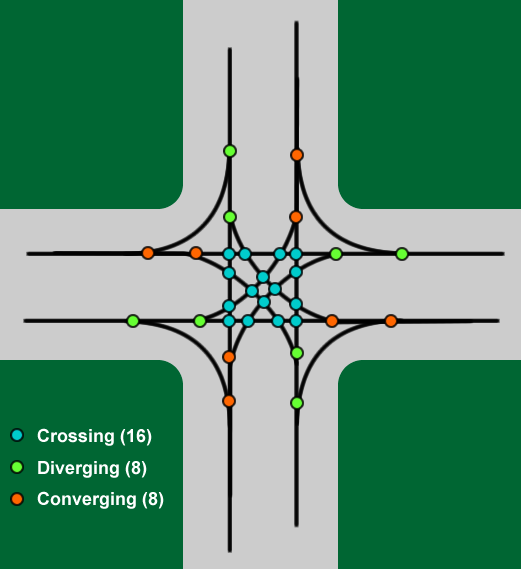 Total = 8
Total = 32
31
[Speaker Notes: Not Edited]
Public Attitude Toward Roundabouts
32
Superstreet Intersection
20% improvement in travel time
63% reduction in injury/fatal crashes
46% reduction in total crashes
33
[Speaker Notes: Not Edited]
RCUT Intersection
2 Locations in SC
100% reduction in injury/fatal crashes
75% reduction in total crashes
34
[Speaker Notes: Not Edited]
Access Management Analysis
35
Access Management Analysis
Total Number of Fatal & SI Crashes: 1679/314
36
Crash Date Range: 2011-2015
[Speaker Notes: Unique Values (each crash assigned to 1 category)]
Example
Access Management Safety Project
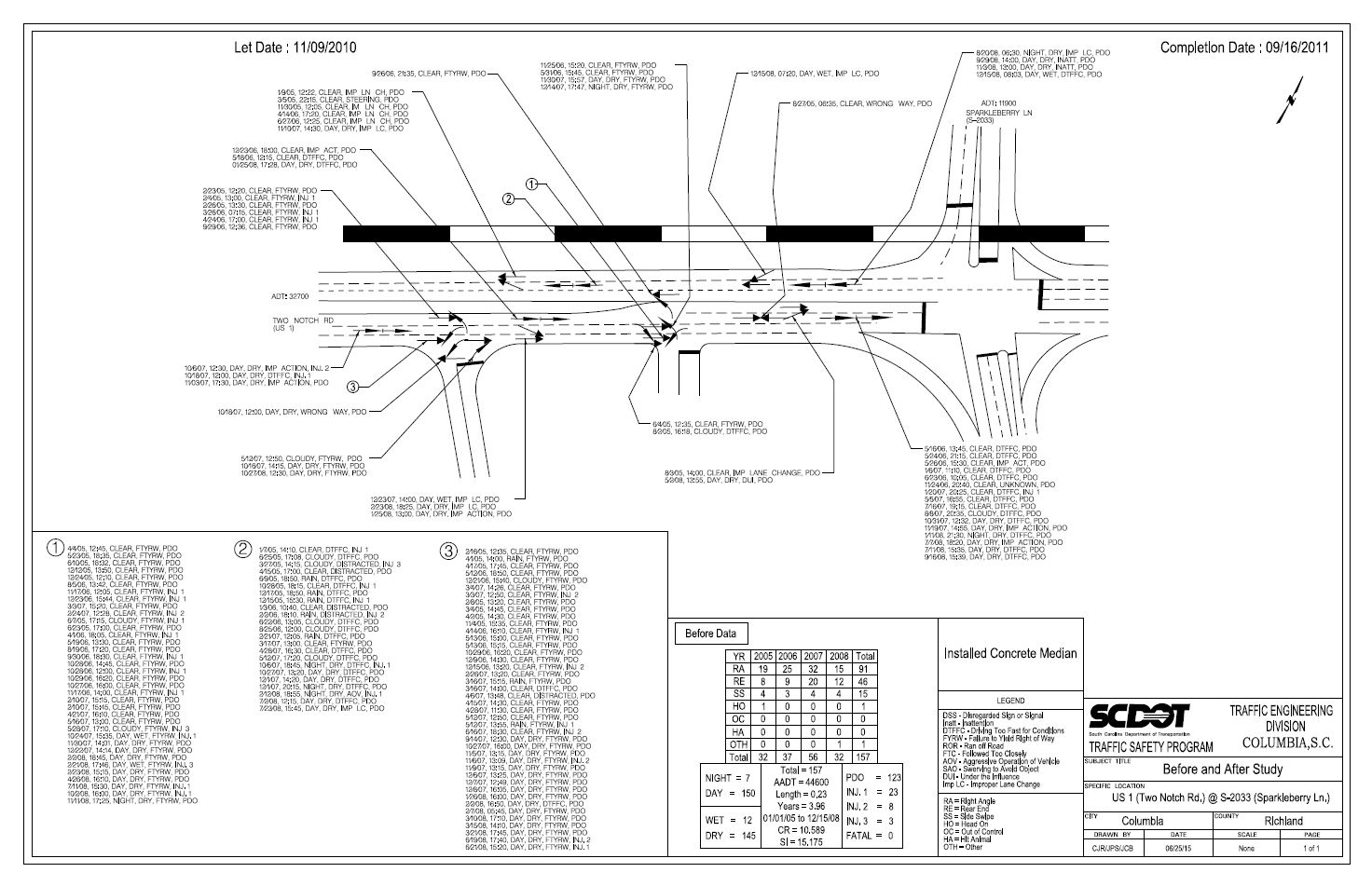 37
Richland County US 1
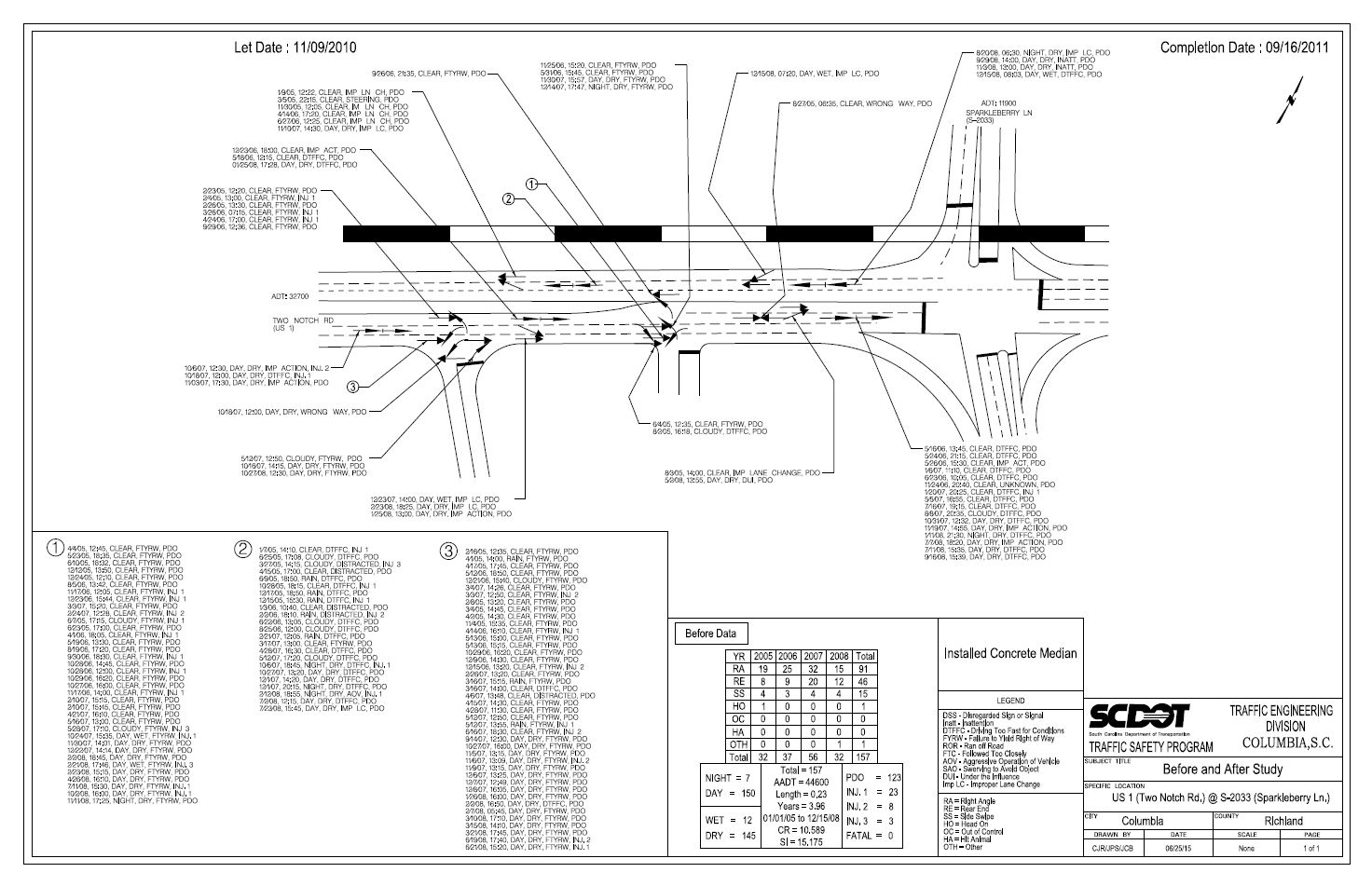 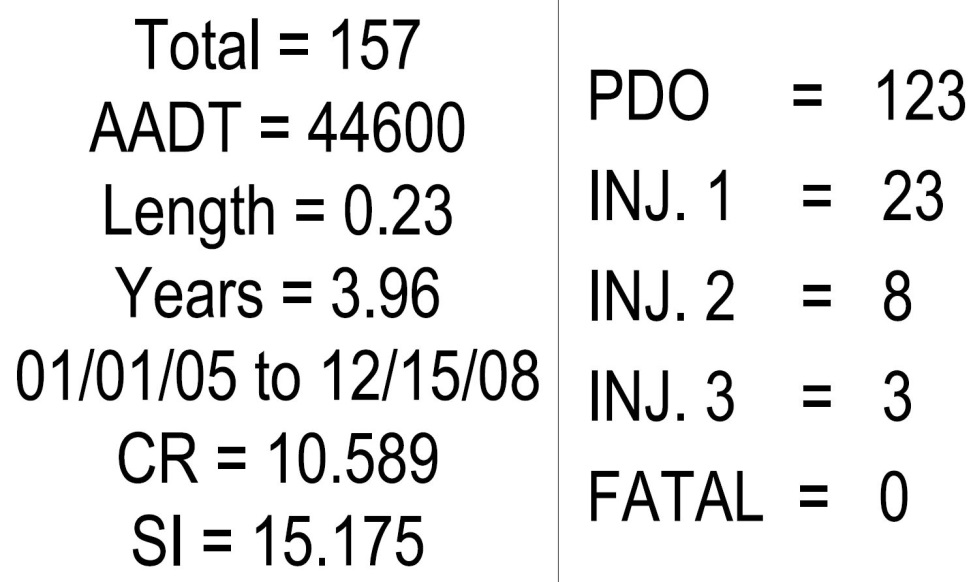 38
Project Evaluation 
(approx. 3 years of data)
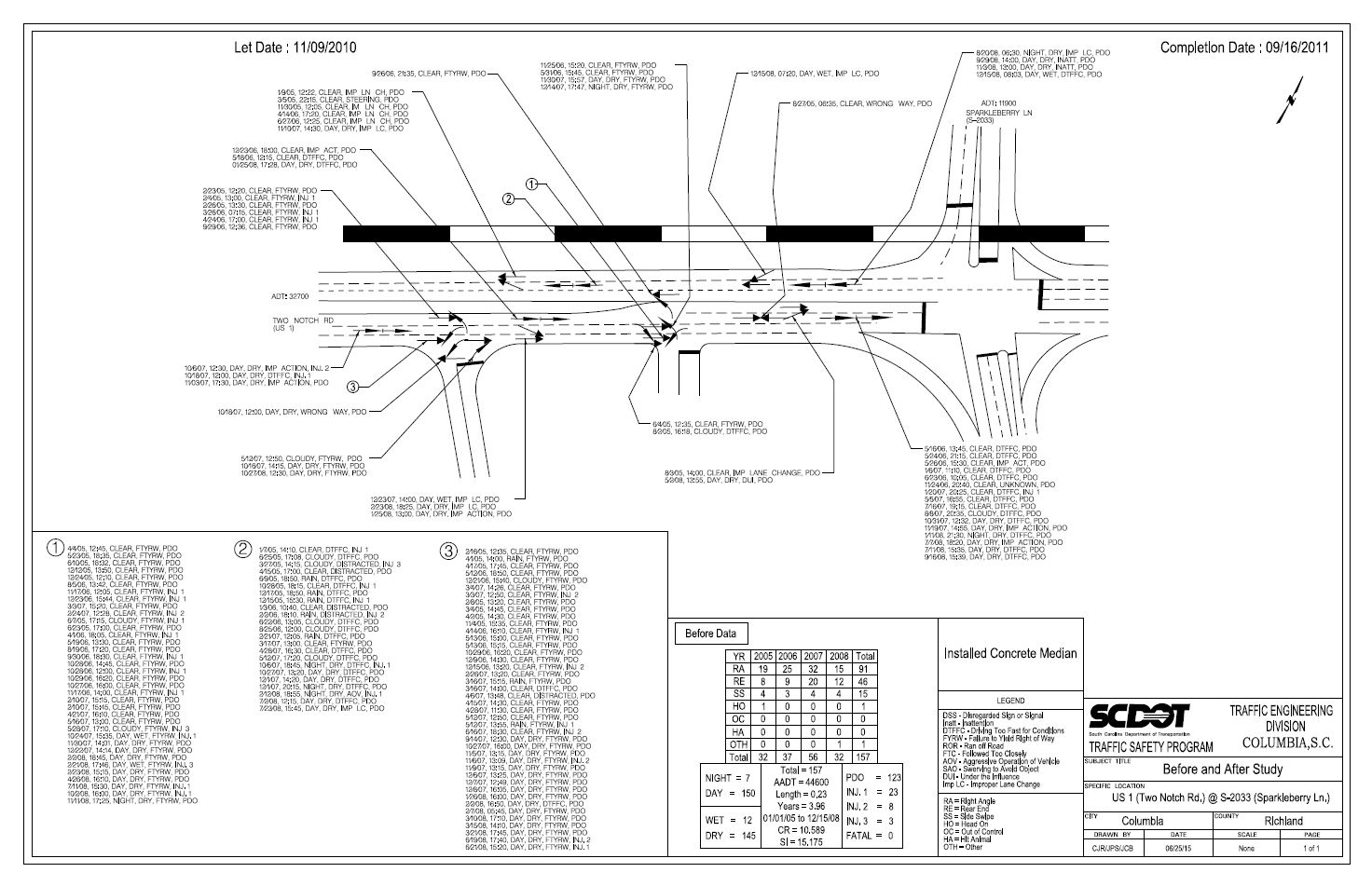 Before = 157
After = 86
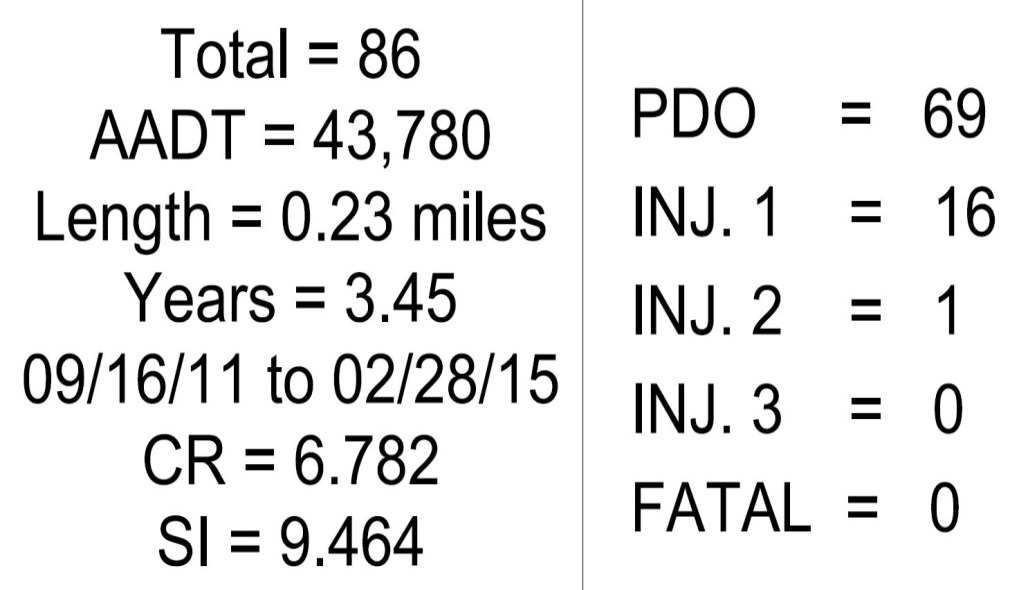 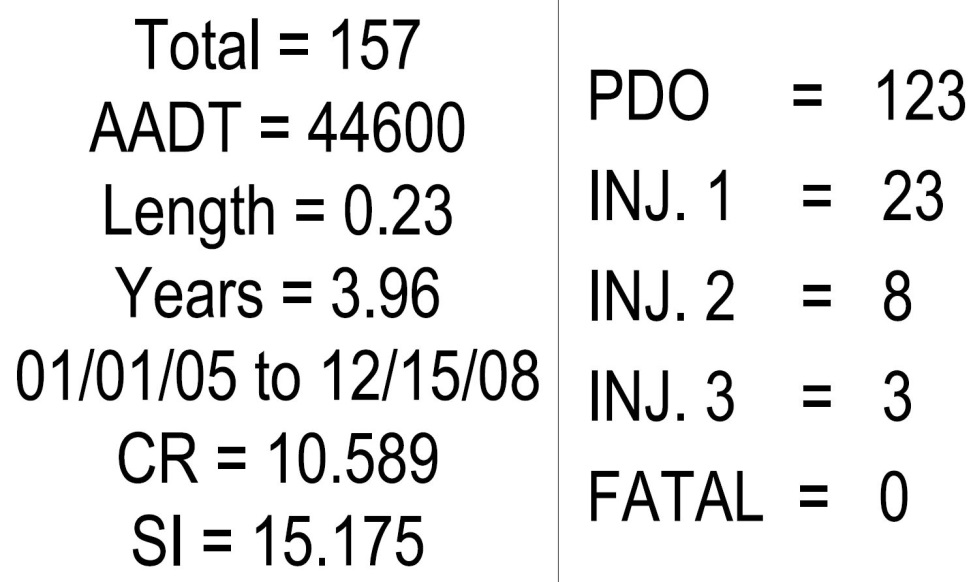 Right Angle Crashes reduced from 91 to 7
39
Other Roadway Users Analysis
40
Vulnerable Roadway Users Analysis
These percentages represent all motorcycle, pedestrian moped & bicycle crashes. (i.e. motorcycle road departures / pedestrian intersection crashes)
Total Number of Fatal & SI Crashes: 1679
41
Crash Date Range: 2011-2015
Motorcycle Helmet Analysis
MPOs Statewide: 22% Helmet Used, 78% None
Total Number of Fatal & SI Crashes: 267
42
Crash Date Range: 2011-2015
Pedestrian Analysis
Total Number of Fatal & SI Crashes: 174
43
Crash Date Range: 2011-2015
Pedestrian Analysis
Motorist at Fault
Pedestrian at Fault
Total Number of Fatal & SI Crashes: 174
44
Crash Date Range: 2011-2015